CHÀO MỪNG QUÝ THẦY CÔ VỀ DỰ GIỜ TIẾT HỌC CỦA LỚP 5
ÔN BÀI CŨ
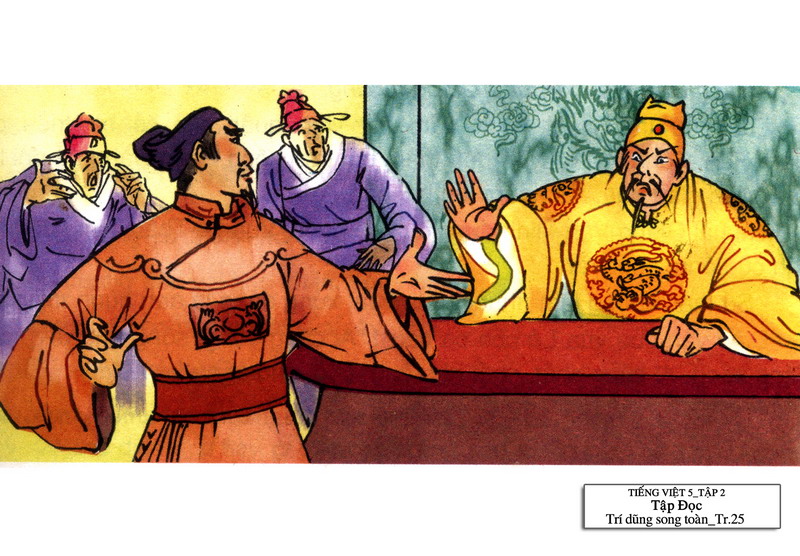 Thấy sứ thần Việt Nam dám lấy việc quân đội cả ba triều đại Nam Hán, Tống và Nguyên đều thảm bại trên sông Bạch Đằng để đối lại, vua Minh giận quá, sai người ám hại ông.       Thi hài Giang Văn Minh được đưa về nước. Vua Lê Thần Tông đến tận linh cữu ông, khóc rằng:       - Sứ thần không làm nhục mệnh vua, xứng đáng là anh hùng thiên cổ.       Điếu văn của vua Lê còn có câu: “Ai cũng sống, sống như ông, thật đáng sống. Ai cũng chết, chết như ông, chết như sống.’’
Theo Đinh Xuân Lâm- Trương Hữu Quýnh và Trung Lưu.
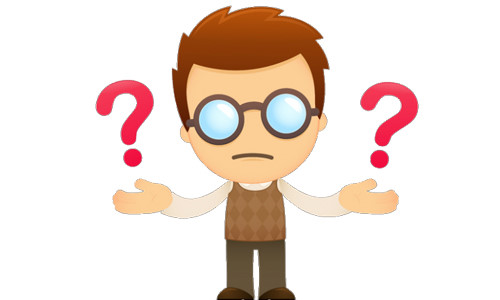 Tìm hiểu nội dung đoạn viết:
1. Đoạn văn kể về điều gì?
Đoạn văn kể về sứ thần Giang Văn Minh khảng khái khiến vua nhà Minh tức giận, sai người ám hại ông. Vua Lê Thần Tông khóc thương trước linh cữu của ông, ca ngợi ông là anh hùng thiên cổ.
Thấy sứ thần Việt Nam dám lấy việc quân đội cả ba triều đại Nam Hán, Tống và Nguyên đều thảm bại trên sông Bạch Đằng để đối lại, vua Minh giận quá, sai người ám hại ông.       Thi hài Giang Văn Minh được đưa về nước. Vua Lê Thần Tông đến tận linh cữu ông, khóc rằng:       - Sứ thần không làm nhục mệnh vua, xứng đáng là anh hùng thiên cổ.       Điếu văn của vua Lê còn có câu: “Ai cũng sống, sống như ông, thật đáng sống. Ai cũng chết, chết như ông, chết như sống.’’
Theo Đinh Xuân Lâm- Trương Hữu Quýnh và Trung Lưu.
Nam
Việt Nam
Hán
Tống
Nguyên
Bạch Đằng
Minh
Lê Thần Tông
Giang Văn Minh
Lê
2. Trong đoạn chính tả trên, những từ nào được viết hoa?
Thấy sứ thần Việt Nam dám lấy việc quân đội cả ba triều đại Nam Hán, Tống và Nguyên đều thảm bại trên sông Bạch Đằng để đối lại, vua Minh giận quá, sai người ám hại ông.       Thi hài Giang Văn Minh được đưa về nước. Vua Lê Thần Tông đến tận linh cữu ông, khóc rằng:       - Sứ thần không làm nhục mệnh vua, xứng đáng là anh hùng thiên cổ.       Điếu văn của vua Lê còn có câu: “Ai cũng sống, sống như ông, thật đáng sống. Ai cũng chết, chết như ông, chết như sống.’’
Theo Đinh Xuân Lâm- Trương Hữu Quýnh và Trung Lưu.
Luyện viết từ khó:
Luyện tập
sứ thần
linh cữu
mệnh vua
thiên cổ
Thấy sứ thần Việt Nam dám lấy việc quân đội cả ba triều đại Nam Hán, Tống và Nguyên đều thảm bại trên sông Bạch Đằng để đối lại, vua Minh giận quá, sai người ám hại ông.       Thi hài Giang Văn Minh được đưa về nước. Vua Lê Thần Tông đến tận linh cữu ông, khóc rằng:       - Sứ thần không làm nhục mệnh vua, xứng đáng là anh hùng thiên cổ.       Điếu văn của vua Lê còn có câu: “Ai cũng sống, sống như ông, thật đáng sống. Ai cũng chết, chết như ông, chết như sống.’’
Theo Đinh Xuân Lâm- Trương Hữu Quýnh và Trung Lưu.
Thấy sứ thần Việt Nam dám lấy việc quân đội cả ba triều đại Nam Hán, Tống và Nguyên đều thảm bại trên sông Bạch Đằng để đối lại, vua Minh giận quá, sai người ám hại ông.       Thi hài Giang Văn Minh được đưa về nước. Vua Lê Thần Tông đến tận linh cữu ông, khóc rằng:       - Sứ thần không làm nhục mệnh vua, xứng đáng là anh hùng thiên cổ.       Điếu văn của vua Lê còn có câu: “Ai cũng sống, sống như ông, thật đáng sống. Ai cũng chết, chết như ông, chết như sống.’’
Theo Đinh Xuân Lâm- Trương Hữu Quýnh và Trung Lưu.
Viết chính tả:
SOÁT LỖI
Thấy sứ thần Việt Nam dám lấy việc quân đội cả ba triều đại Nam Hán, Tống và Nguyên đều thảm bại trên sông Bạch Đằng để đối lại, vua Minh giận quá, sai người ám hại ông.       Thi hài Giang Văn Minh được đưa về nước. Vua Lê Thần Tông đến tận linh cữu ông, khóc rằng:       - Sứ thần không làm nhục mệnh vua, xứng đáng là anh hùng thiên cổ.       Điếu văn của vua Lê còn có câu: “Ai cũng sống, sống như ông, thật đáng sống. Ai cũng chết, chết như ông, chết như sống.’’
Theo Đinh Xuân Lâm- Trương Hữu Quýnh và Trung Lưu.
Luyện tập
NHÓM ĐÔI
2. Tìm và viết các từ:
b) Chứa tiếng có thanh hỏi hoặc thanh ngã, có nghĩa như sau:
Dám đương đầu với khó khăn, nguy hiểm: 

Lớp mỏng bọc bên ngoài của cây, quả.

Đồng nghĩa với giữ gìn.
 Dũng cảm
 Vỏ
 Bảo vệ
CÁ NHÂN
3b) Có thể đặt dấu hỏi hay dấu ngã vào chữ in đậm nào trong mẩu chuyện vui sau?
Sợ mèo không biết
Một người bị bệnh hoang tương, suốt ngày ngỡ mình là chuột, cuối cùng được ra viện nhưng anh ta cứ đứng tần ngần mai ở cổng viện mà không đi. Một bác sĩ thấy lạ bèn đến hỏi. Bệnh nhân sợ hai giai thích:
Bên công có một con mèo.
  Bác sĩ bảo:
Nhưng anh đã biết mình không phai là chuột kia mà.
Anh chàng trả lời:
Tôi biết như vậy hỏi có ăn thua gì. Nhơ con mèo nó không biết điều ấy thì sao?
Theo BÍ QUYẾT SỐNG LÂU
tưởng
mãi
giải
hãi
cổng
phải
Nhỡ
CỦNG CỐ, DẶN DÒ
Chuẩn bị bài:  Chính tả (nghe-viết): “Hà Nội”
Cảm ơn quý thầy cô và các em học sinh đã lắng nghe